Волшебная "Калевала" 
тест на русском языке для 5 классов
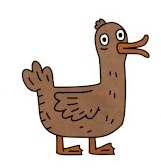 1
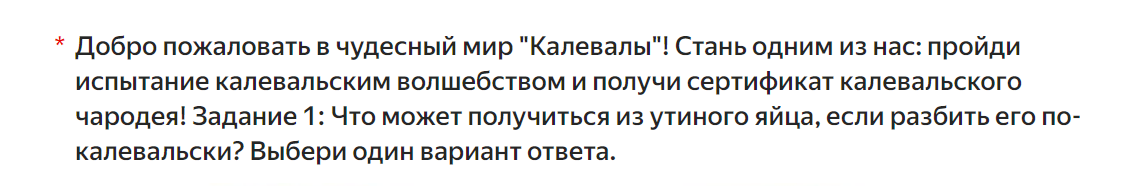 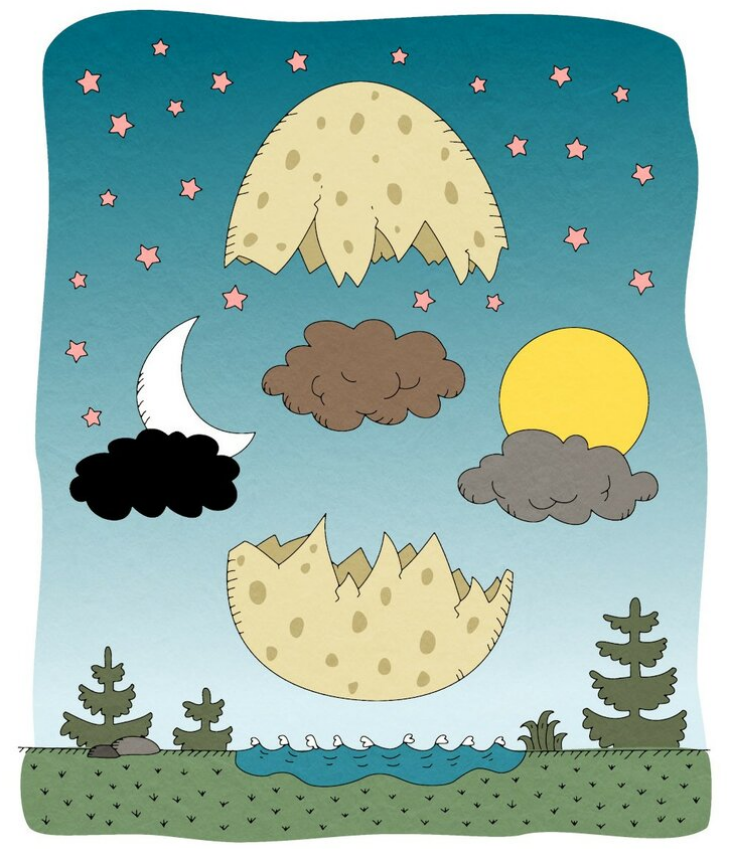 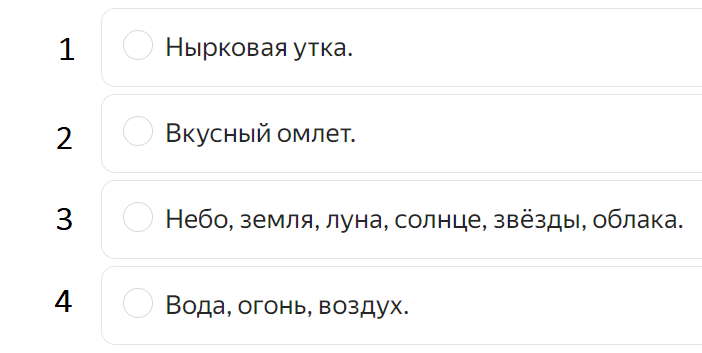 2
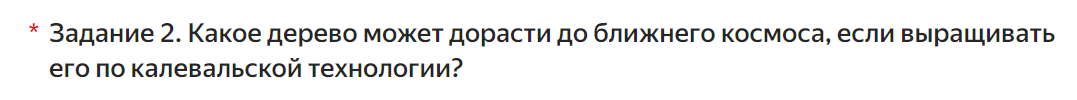 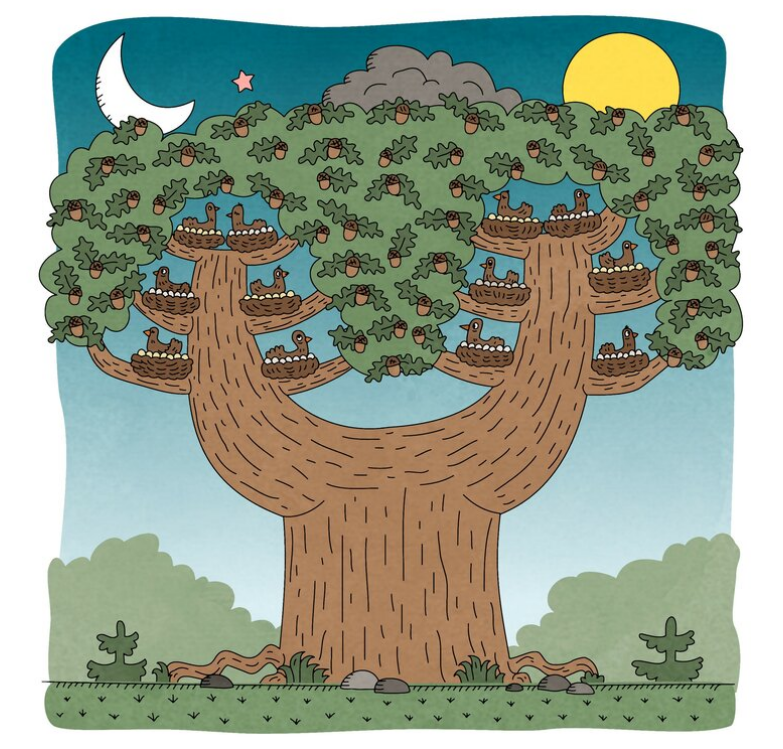 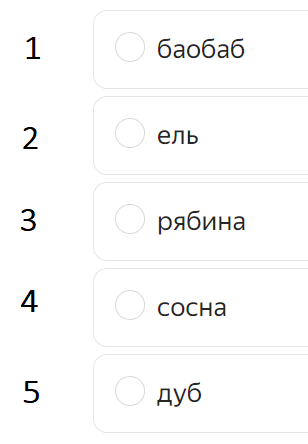 3
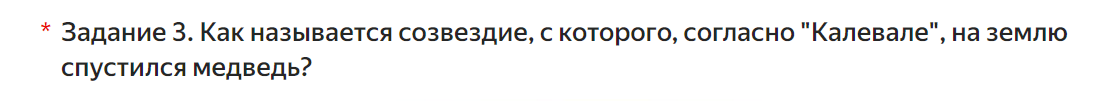 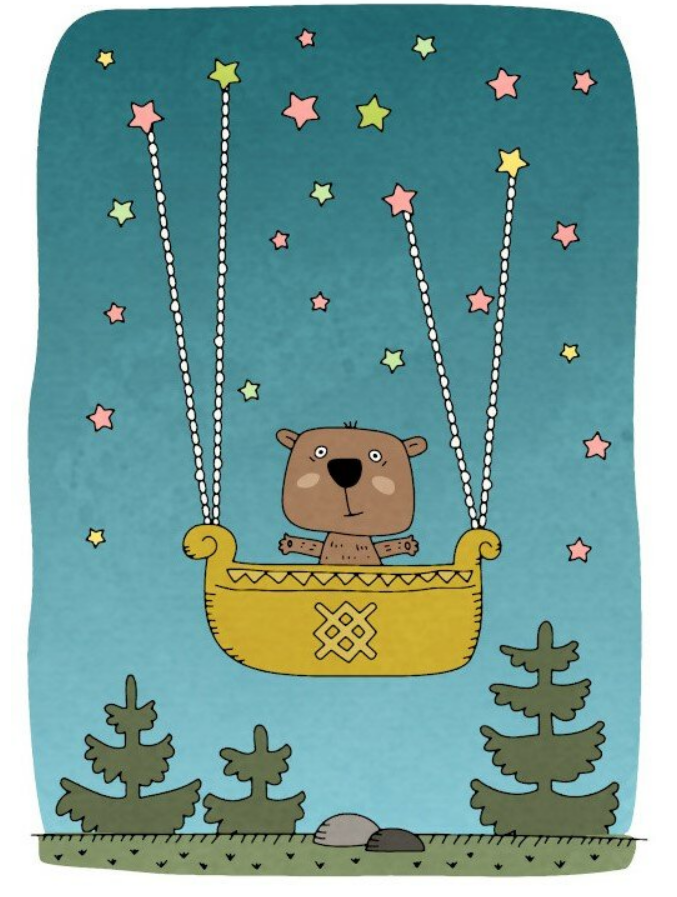 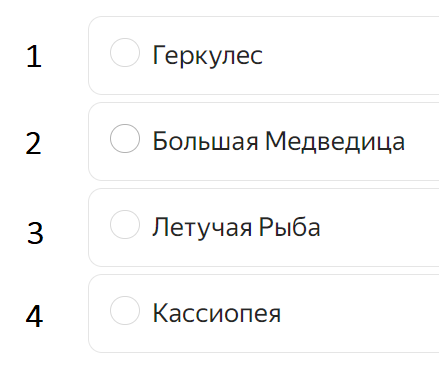 4
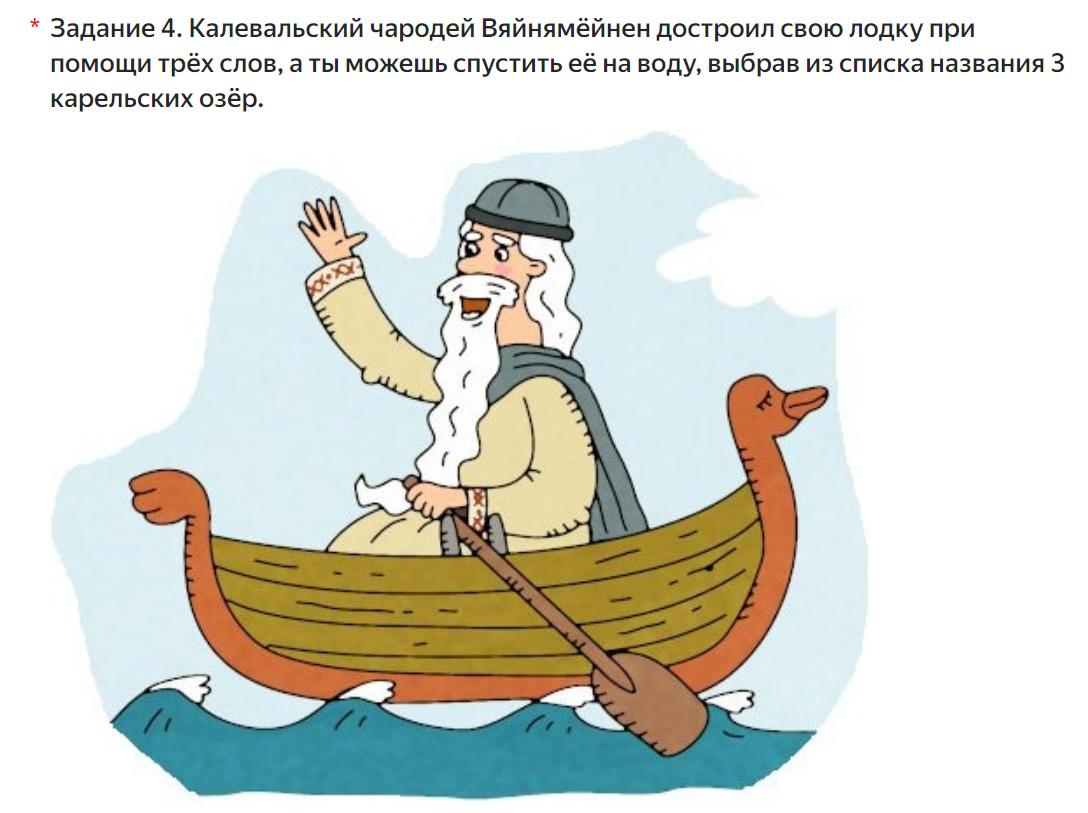 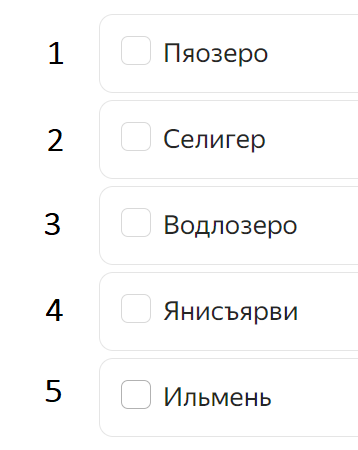 5
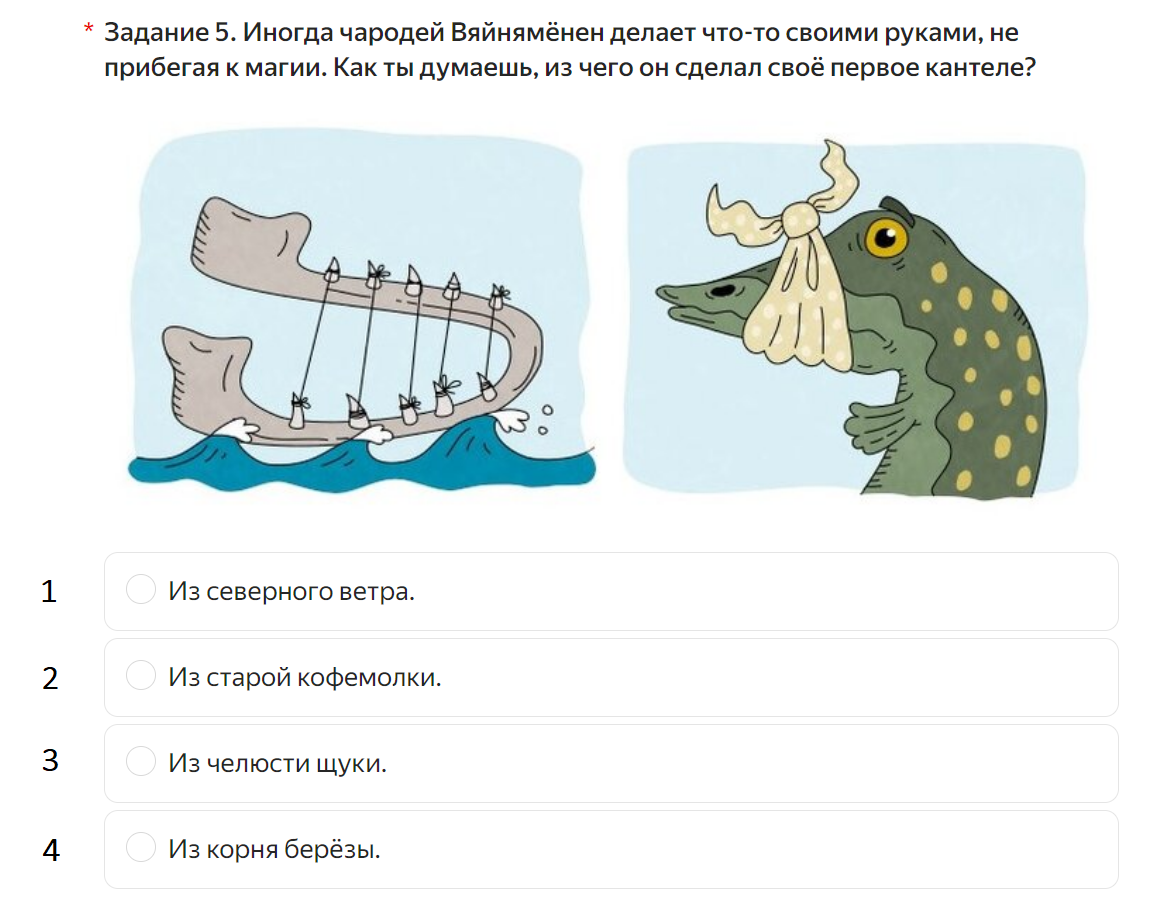 6
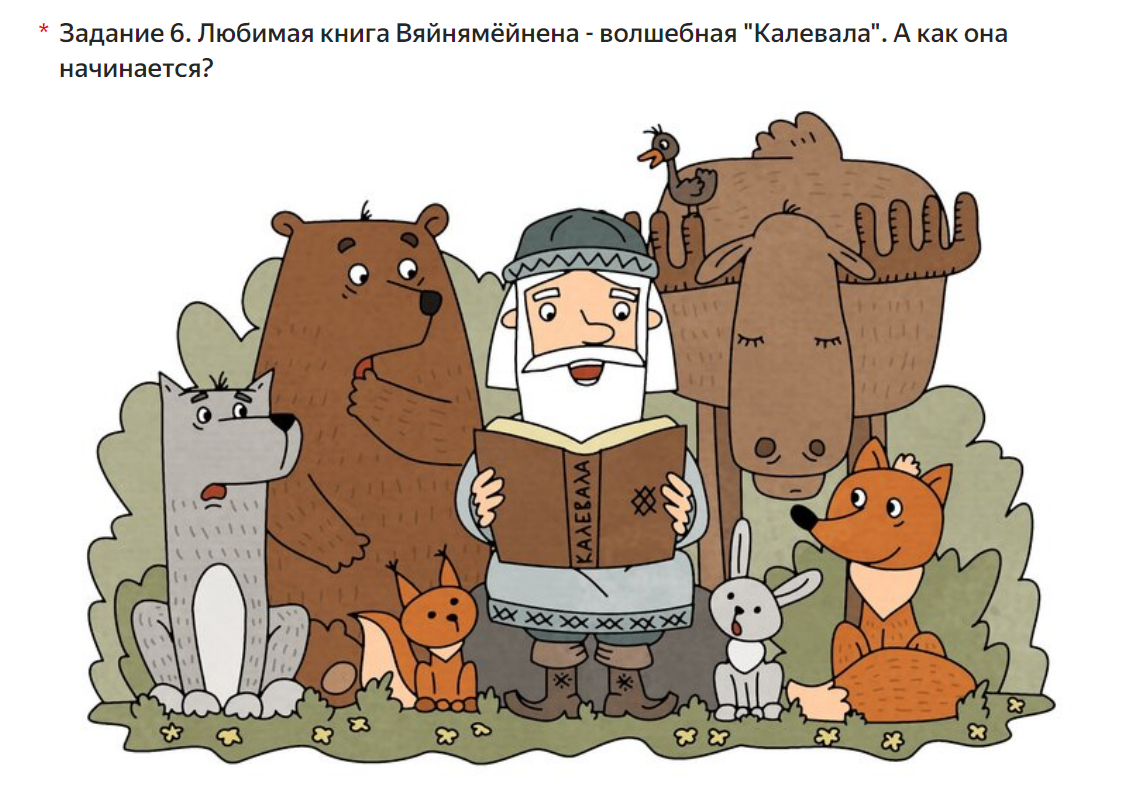 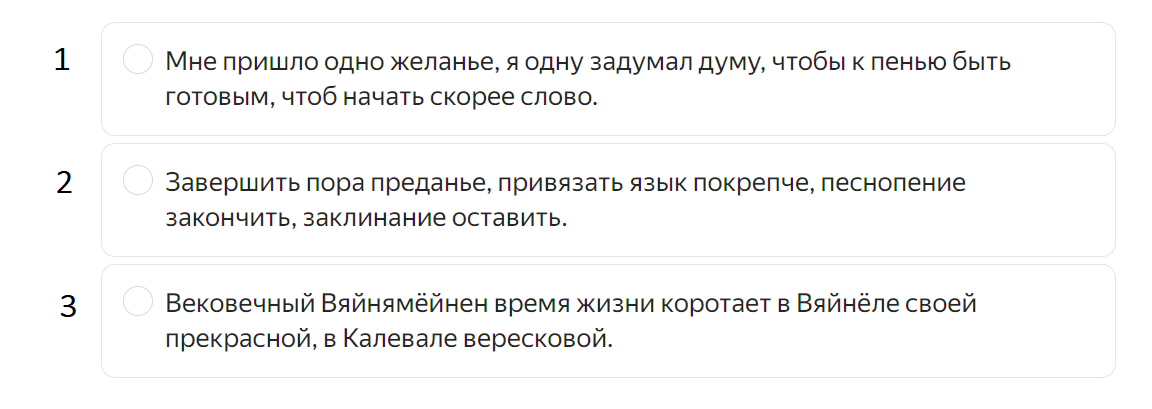 7
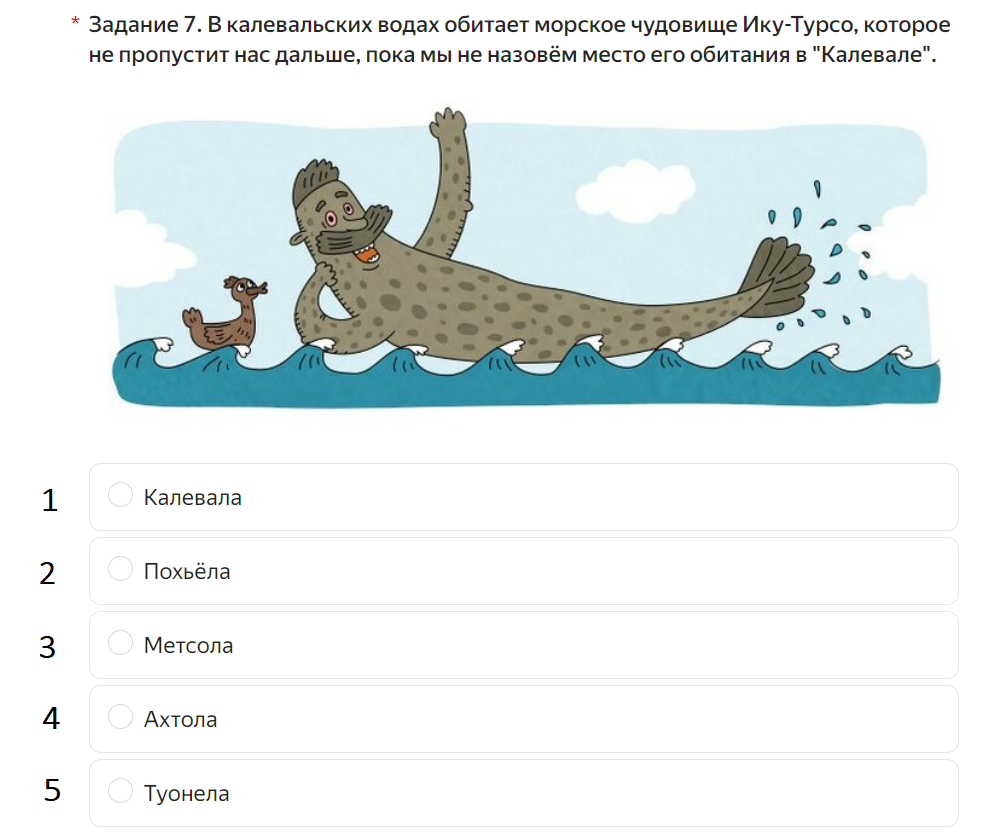 8
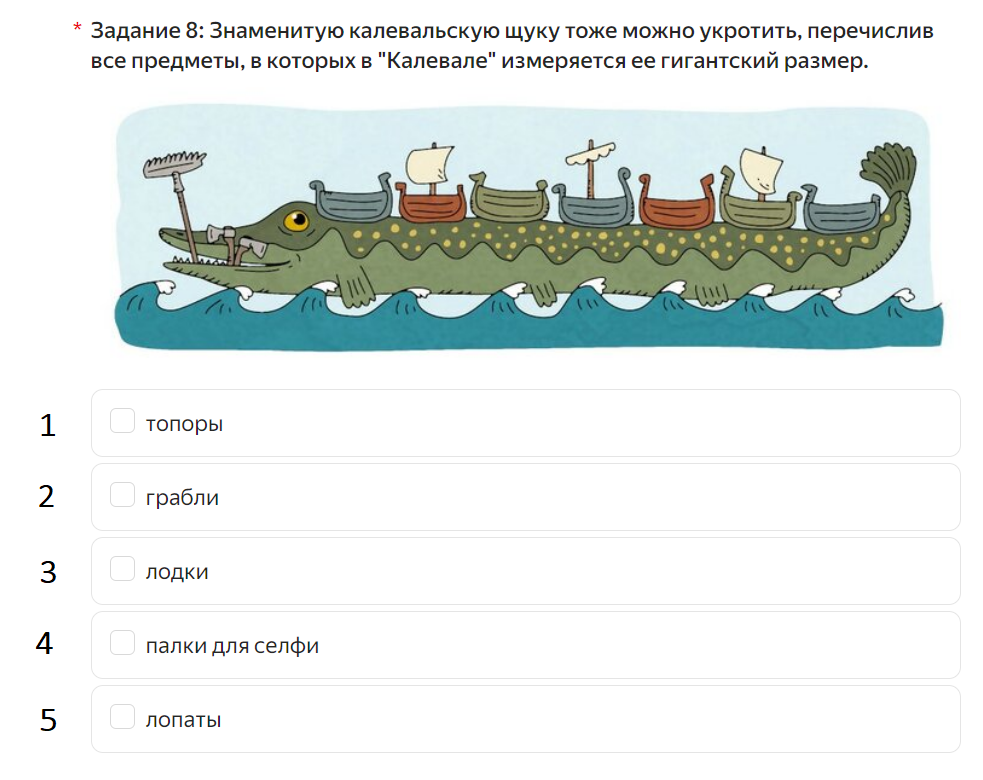 9
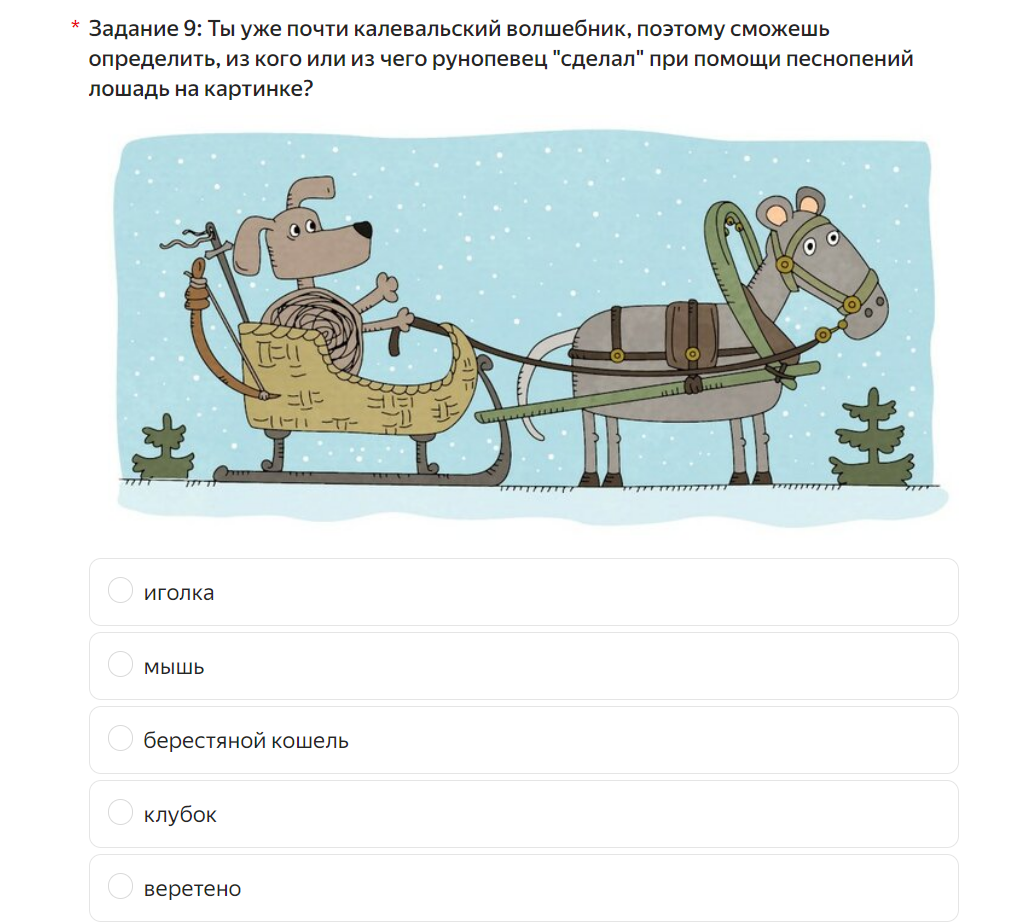 10
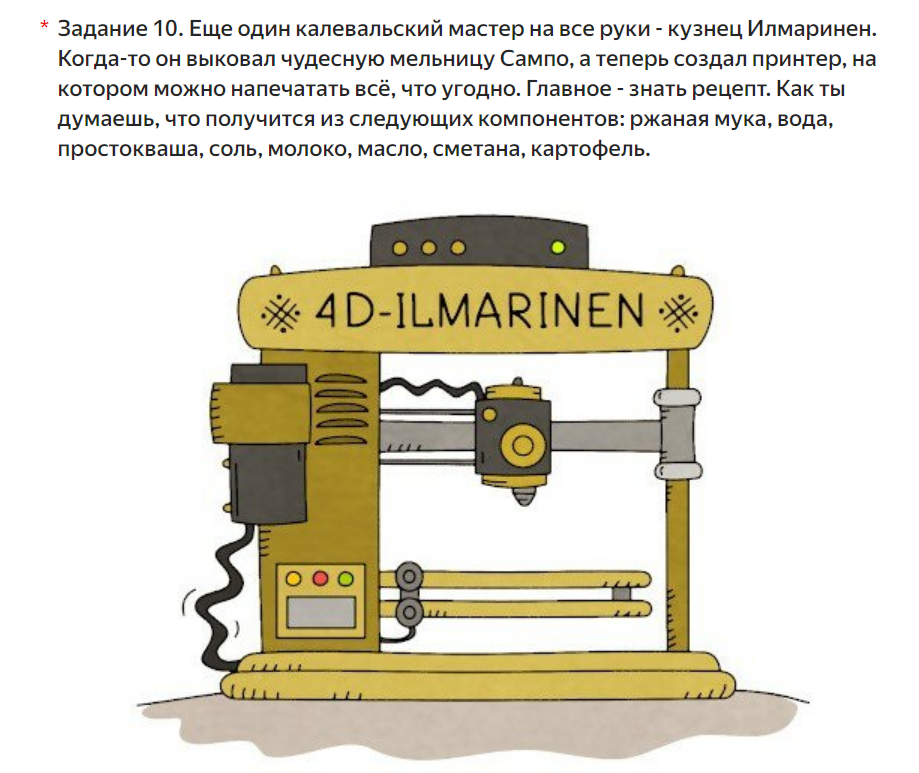 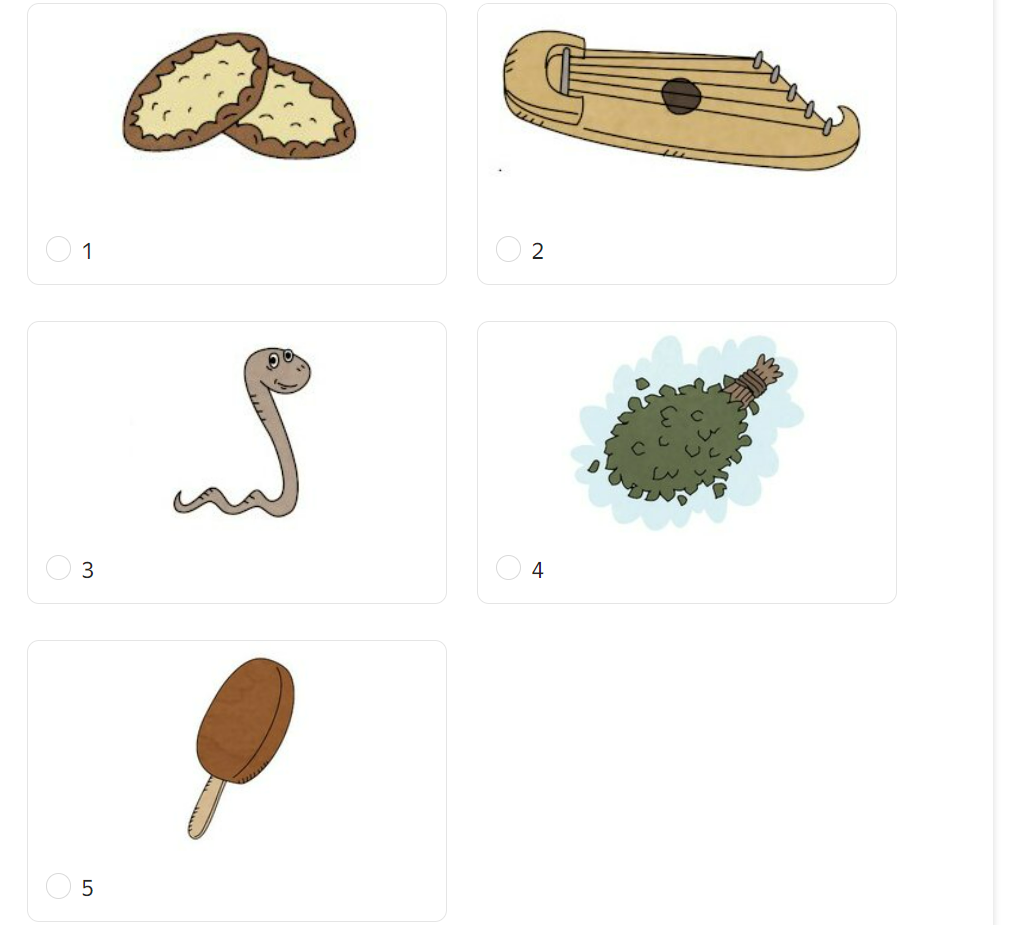 1
2
3
4
5
11
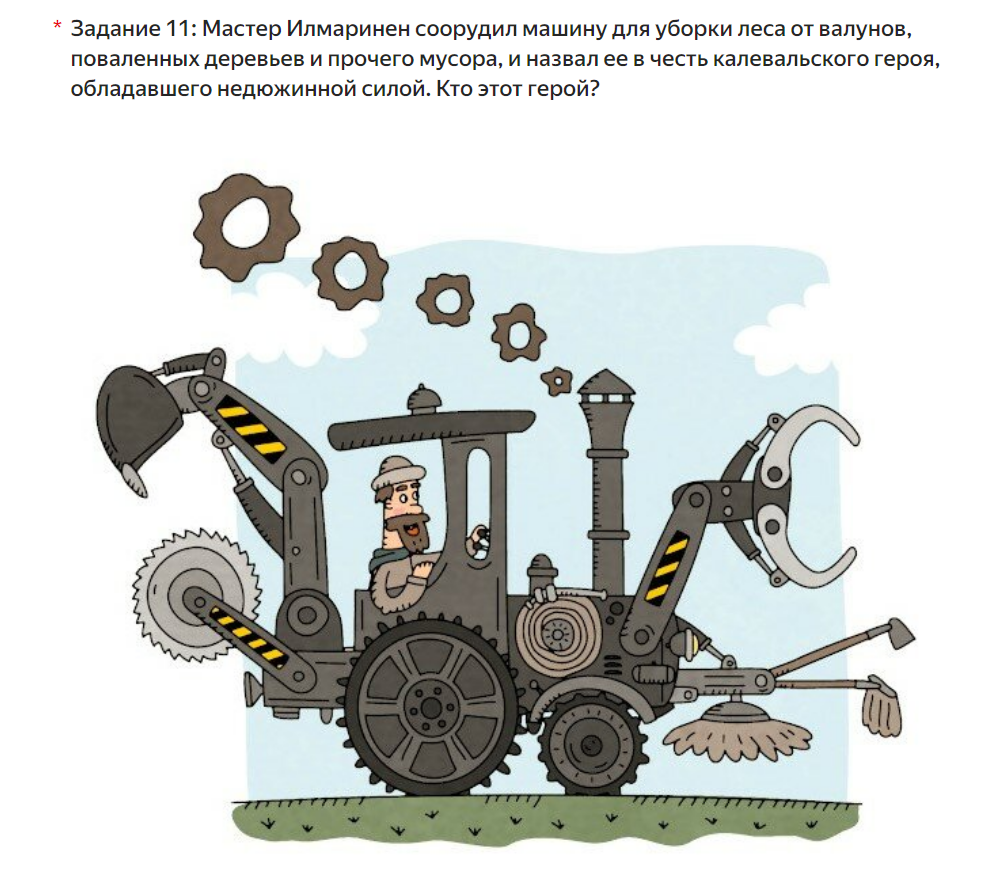 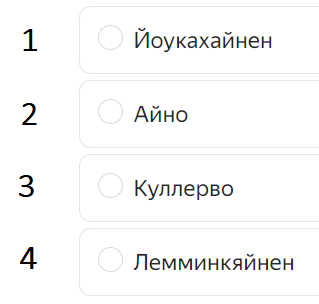 12
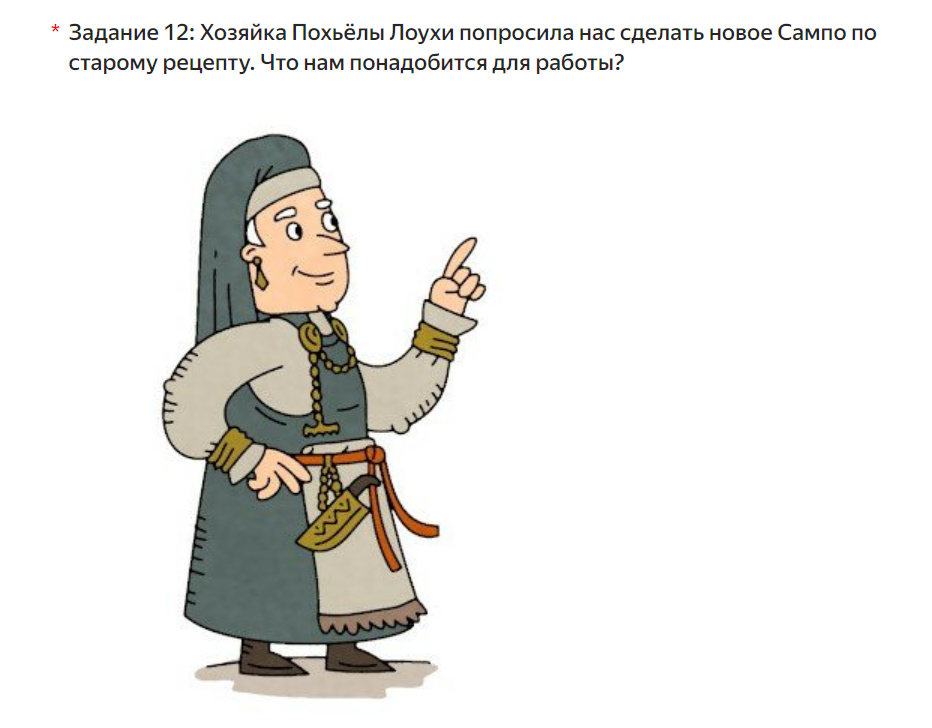 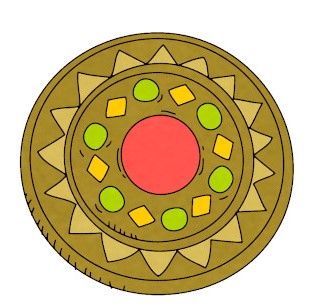 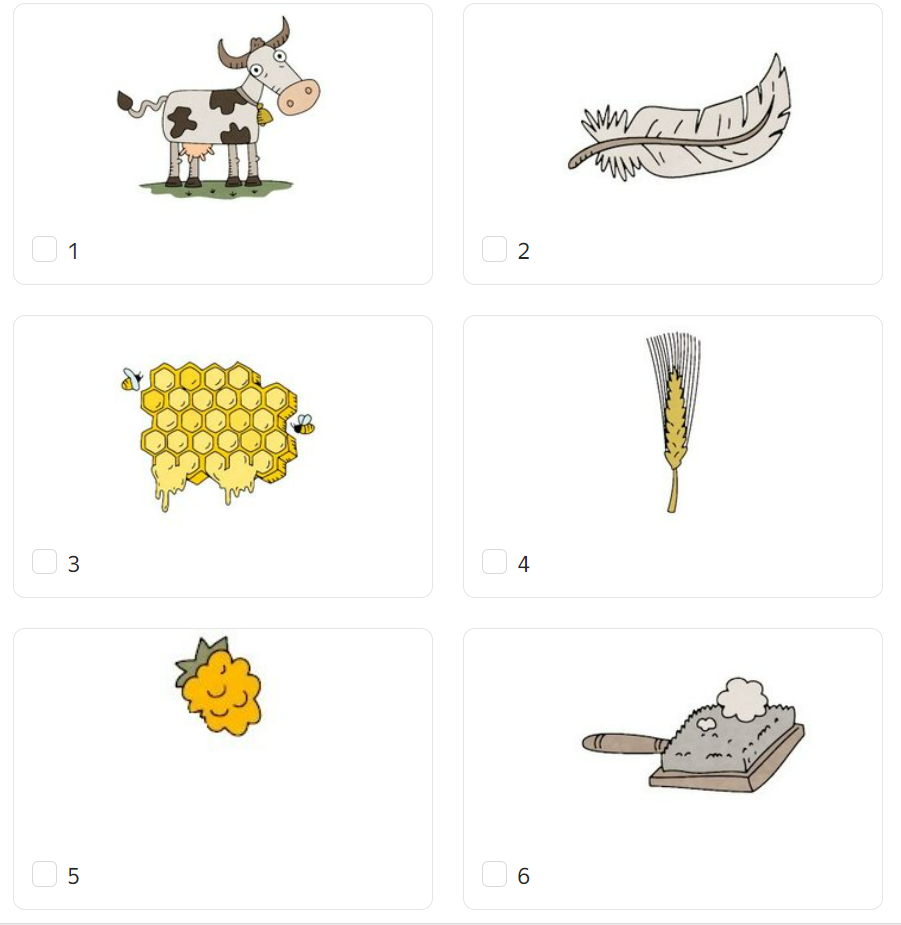 1
2
3
4
5
6
13
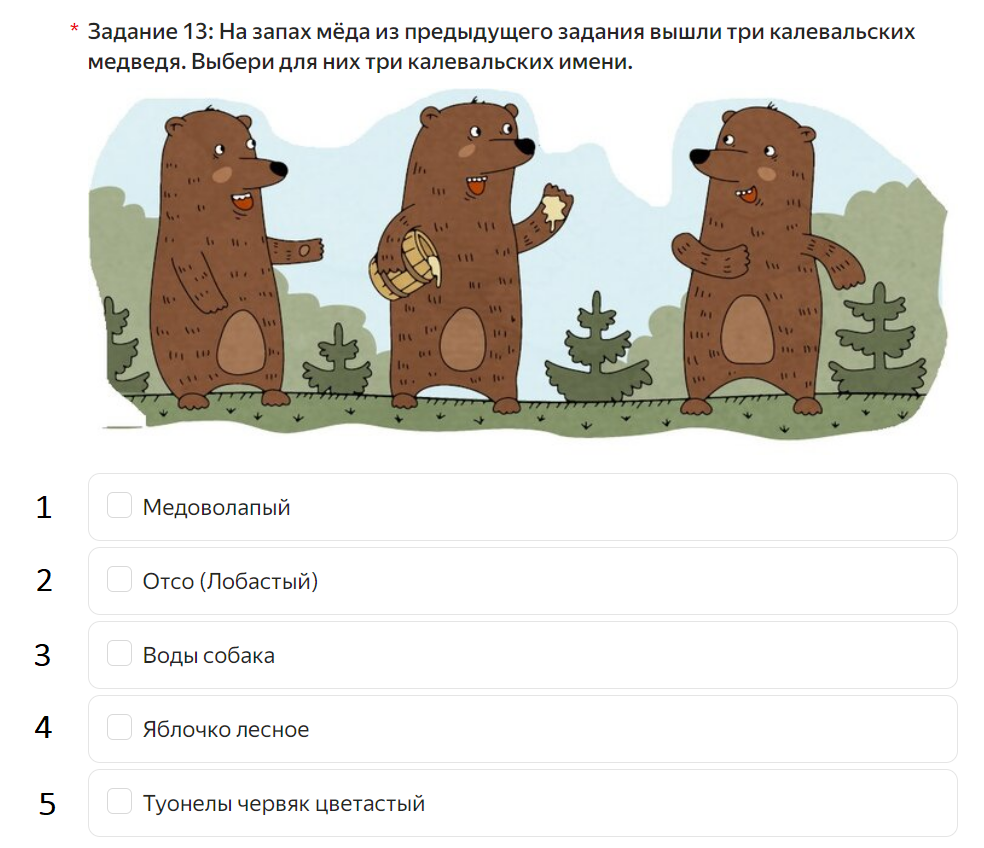 14
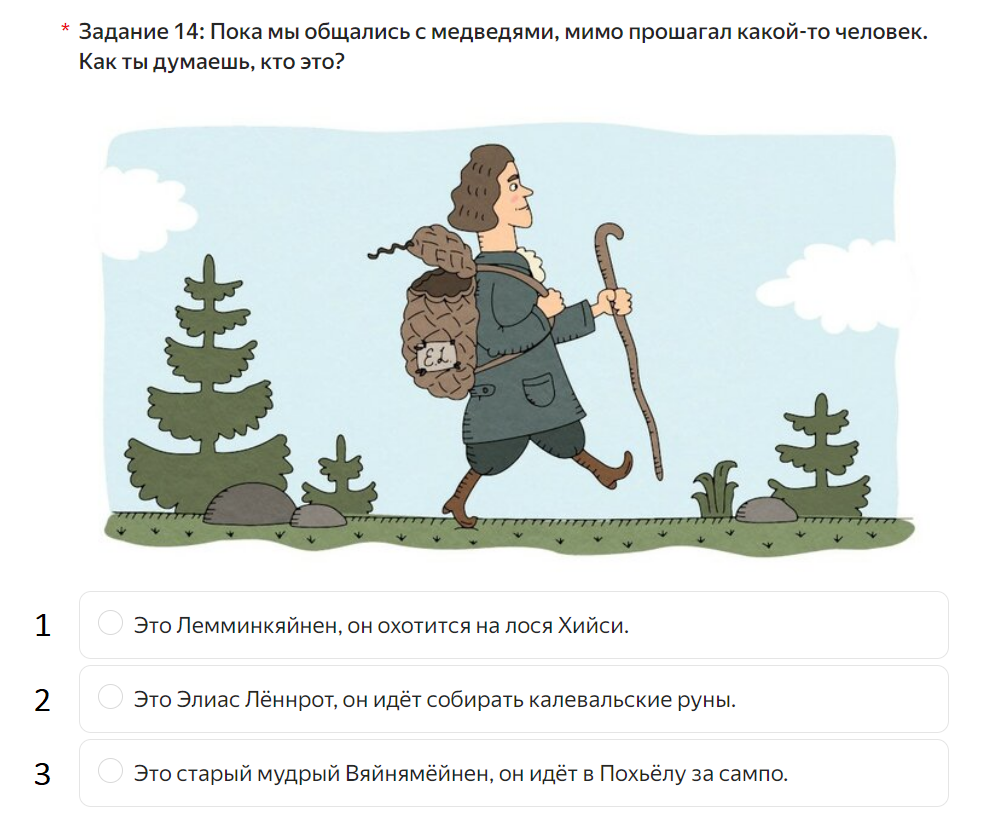 15
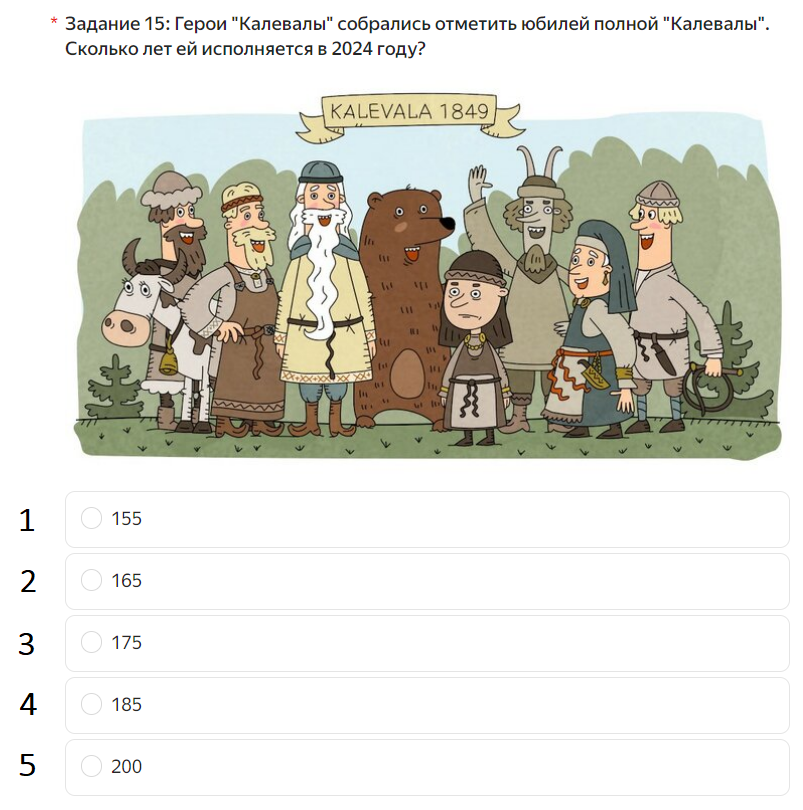 16
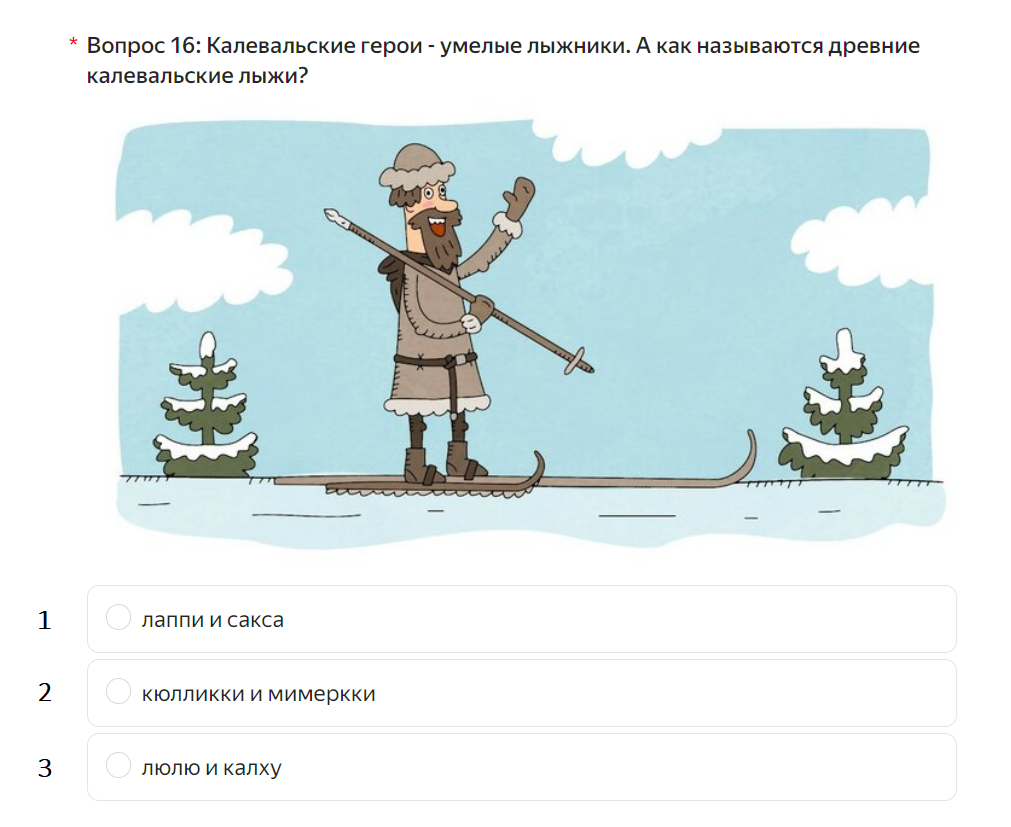 17
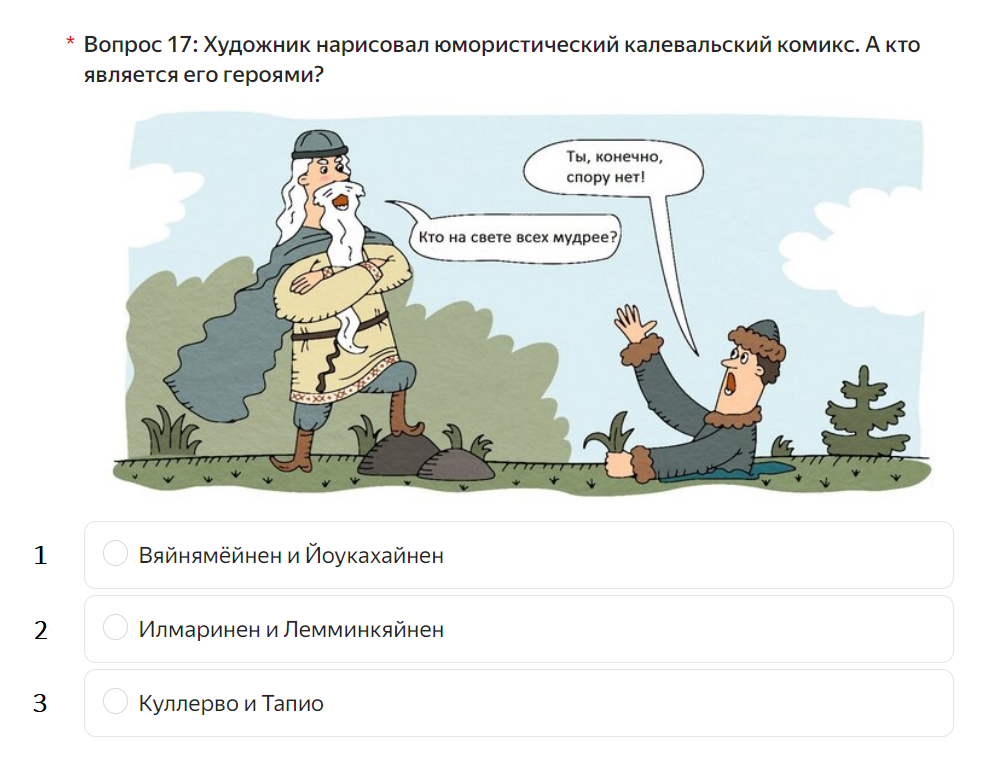 18
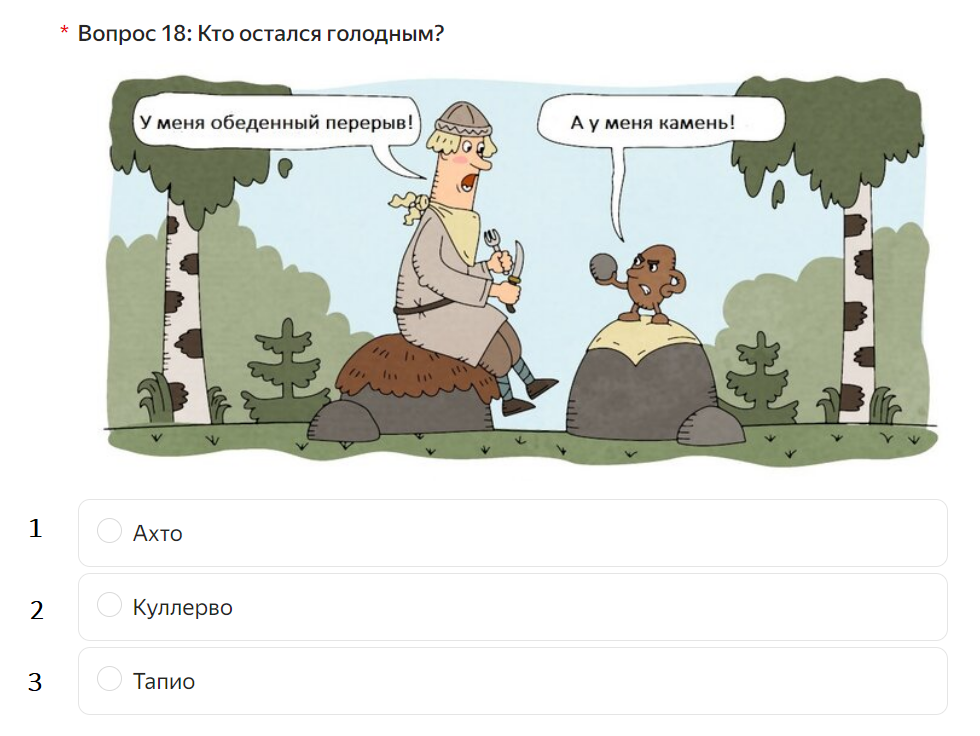 19
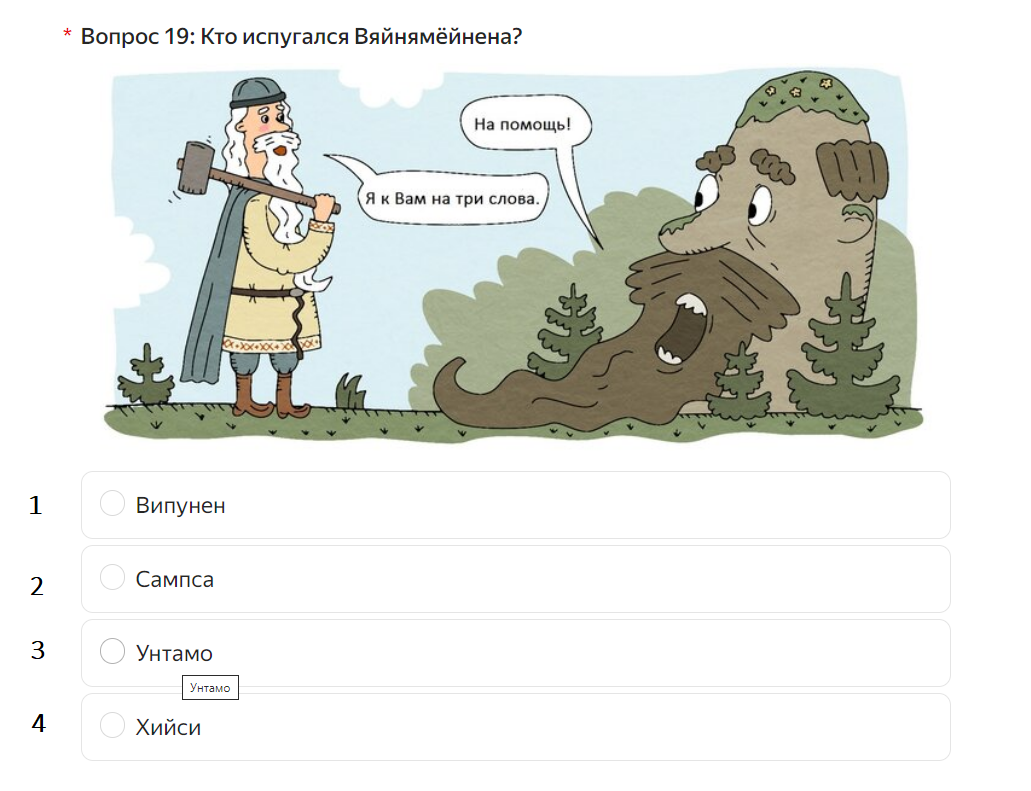 20
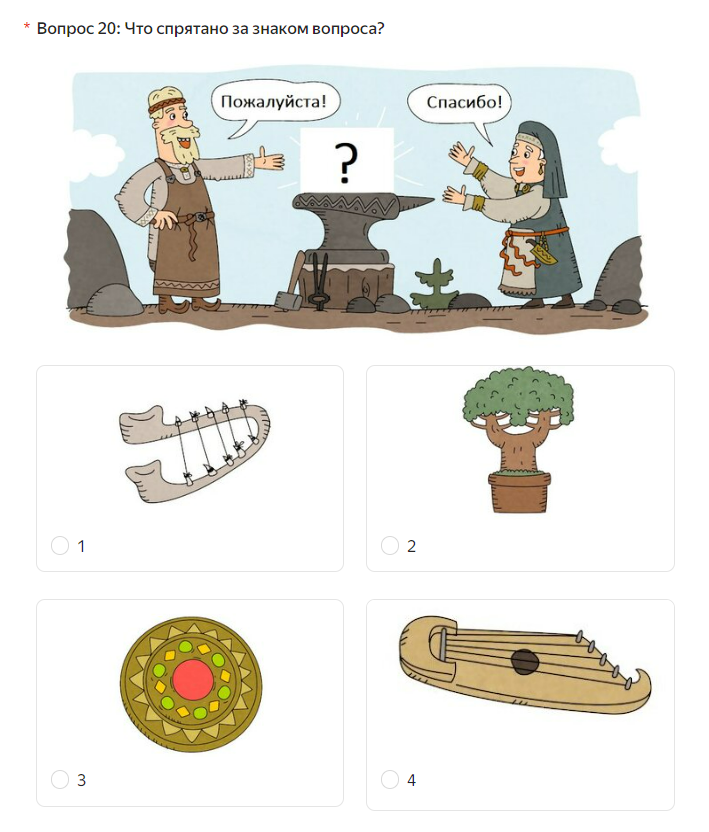 21
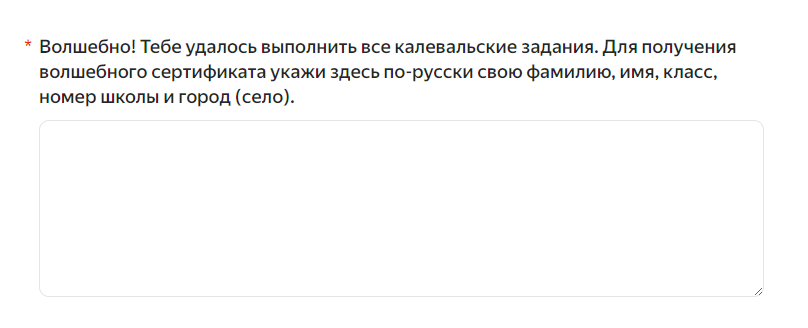